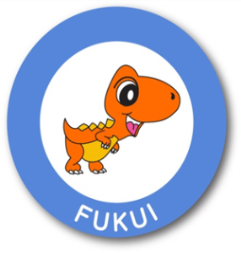 Diabetes Update Meeting
日　時　：　2017年 6月 26日（月）　19:15-21:00 

会　場　：　福井県医師会館　2階　大ホール　
　　　　　　　  福井市大願寺3-4-10　　TEL：（0776）24-0387
謹啓
時下、先生方におかれましては、益々ご清祥のこととお慶び申し上げます。
平素は格別のご高配を賜り厚く御礼申し上げます。このたび糖尿病注射薬の適正使用の推進を目的として、
下記概要にて「 Diabetes Update Meeting」を開催させて頂く運びとなりました。
つきましては、ご多忙のところとは存じますが、是非ご出席賜りますようご案内申し上げます。
　　　　　　　　　　   　　　　　　　　　　　　　　　　　　　　　　　　　　　　　　　　　　　　　　　　　　　　　　　　　　　　　謹白
＊本会は日本医師会生涯教育単位1.5単位【CC76（糖尿病）1単位、CC7（医療の質と安全）0.5単位】を申請中です。
＊本研修会は地域包括診療料・加算の対象研修会になります。
＊日本糖尿病療養指導士　認定更新のための研修会＜第2群　0.5単位＞として申請中です。
＊日病薬病院薬学認定薬剤師制度1単位　申請中です。
＊日本薬剤師研修センター1単位申請中です。
※当日は、お弁当をご用意致しております。
共催： 福井県糖尿病対策推進会議 　　　 福井糖尿病療養指導研究会
　　　　 福井県病院薬剤師会　　　　　　　　（一社）福井県薬剤師会
          ノボ ノルディスク ファーマ株式会社